Finite State Machines
Peeking into Computer Science
Mandatory: Chapter 3 – Section 3.6
Reading Assignment
2
Finite State Machines
Graphs as Solutions
3
At the end of this section, the student will be able to:

Define Finite State Machines (FSMs)
Represent FSMs using state-tables and state-diagrams
Use FSMs to design High-Level programs
Understand FSM examples
Objectives
Condition
Vertex 2
Vertex 1
Condition
It’s a special form of multi graph (vertices and edges) that have conditions that show how you go from one vertex to another.
JT’s Extra: What Is A Finite State Machine?
Vertices are States

Edges are labeled Transitions
jog
eat
eat
Hungry
Full
jog
Finite State Machines
6
Wall not found
Search for wall
Hug the wall
Wall found
JT’ Extra: First Example: Robot Redux (State Machine)
[Speaker Notes: Hug the wall:
According to this algorithm it never leaves this state (three options just take it back to this state)
RS = W
FS = W
FS = S]
A state machine is another level of abstraction that specifies what a computer is supposed to do.
Level I: Finite state machine




Level II: Human language instructions (pseudo code)
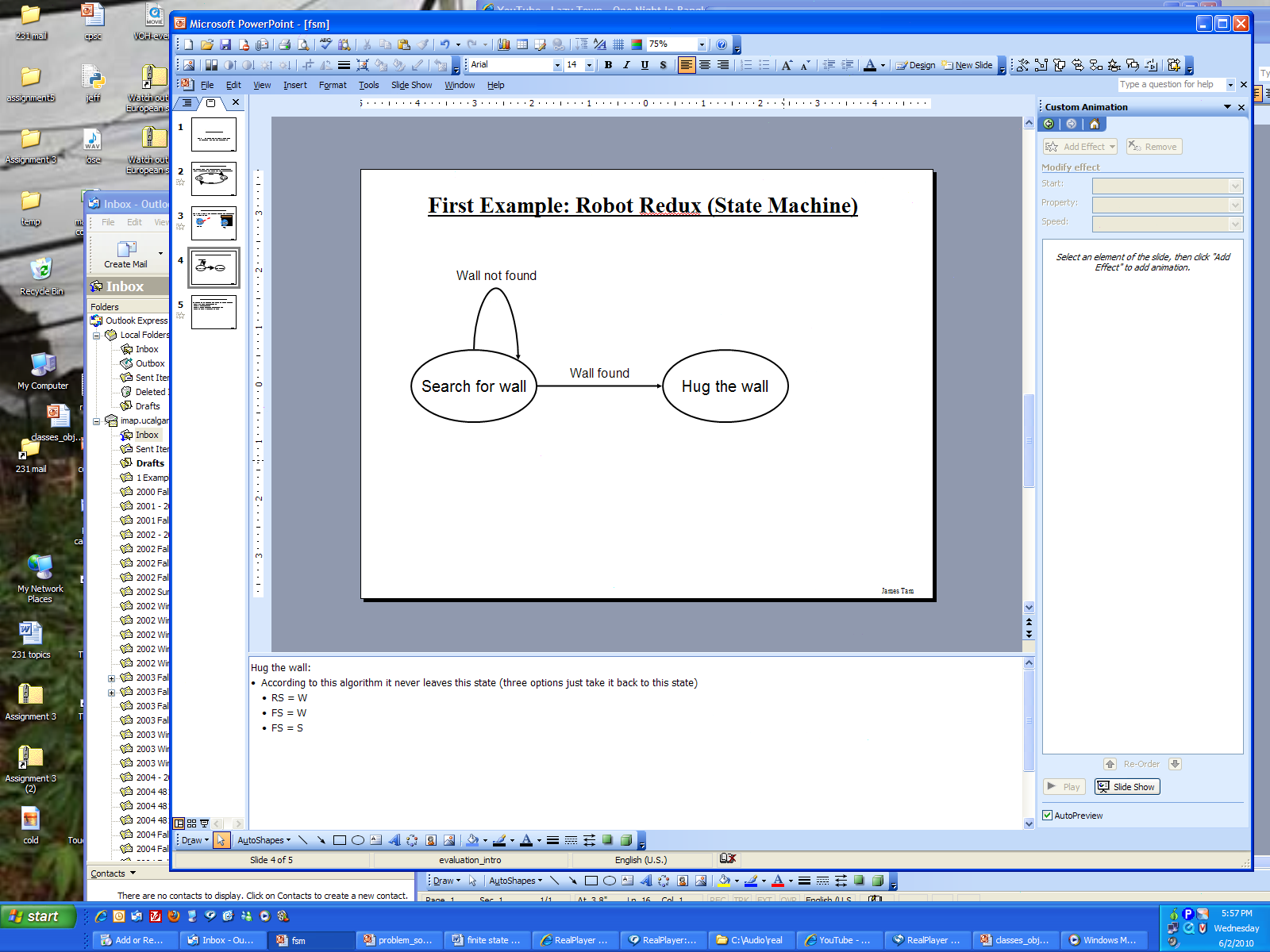 Hug the wall
Repeat the following steps:
If RS = W and FS = S, then F
If FS = W, then L
If RS = S and FS = S, then R and F
Search for wall
If RS = W, then done this phase
If FS = W, then L, done this phase
If FS = S, then F
JT’s Extra: Why Learn About State Machines
Level III: Programming language instructions
if (robot.wallToRight () == true)
{
   isDone = true;
   return;
}
JT’s Extra: Why Learn About State Machines
Door
Front
Pad
Rear
Pad
Based on Sipser, Introduction to the Theory of Computation, Thomson
Automatic Door Controller
10
Identify the door states

Identify events that trigger transitions


Version 1 : sliding door
Door
Front
Pad
Rear
Pad
Automatic Door Controller
11
Identify the door states

Identify events that trigger transitions
Events
NONE
FRONT
REAR
BOTH
CLOSED
CLOSED
OPEN
OPEN
OPEN
Door
States
OPEN
CLOSED
OPEN
OPEN
OPEN
FSM – Sliding Door
12
Events
NONE
FRONT
REAR
BOTH
Door
States
CLOSED
CLOSED
OPEN
OPEN
OPEN
OPEN
CLOSED
OPEN
OPEN
OPEN
FRONT
REAR
NONE
BOTH
FRONT
BOTH
CLOSED
OPEN
REAR
NONE
FSM Diagram – Sliding Door
13
NONE
FRONT
REAR
BOTH
CLOSED
CLOSED
OPEN
OPEN
OPEN
OPEN
CLOSED
OPEN
OPEN
OPEN
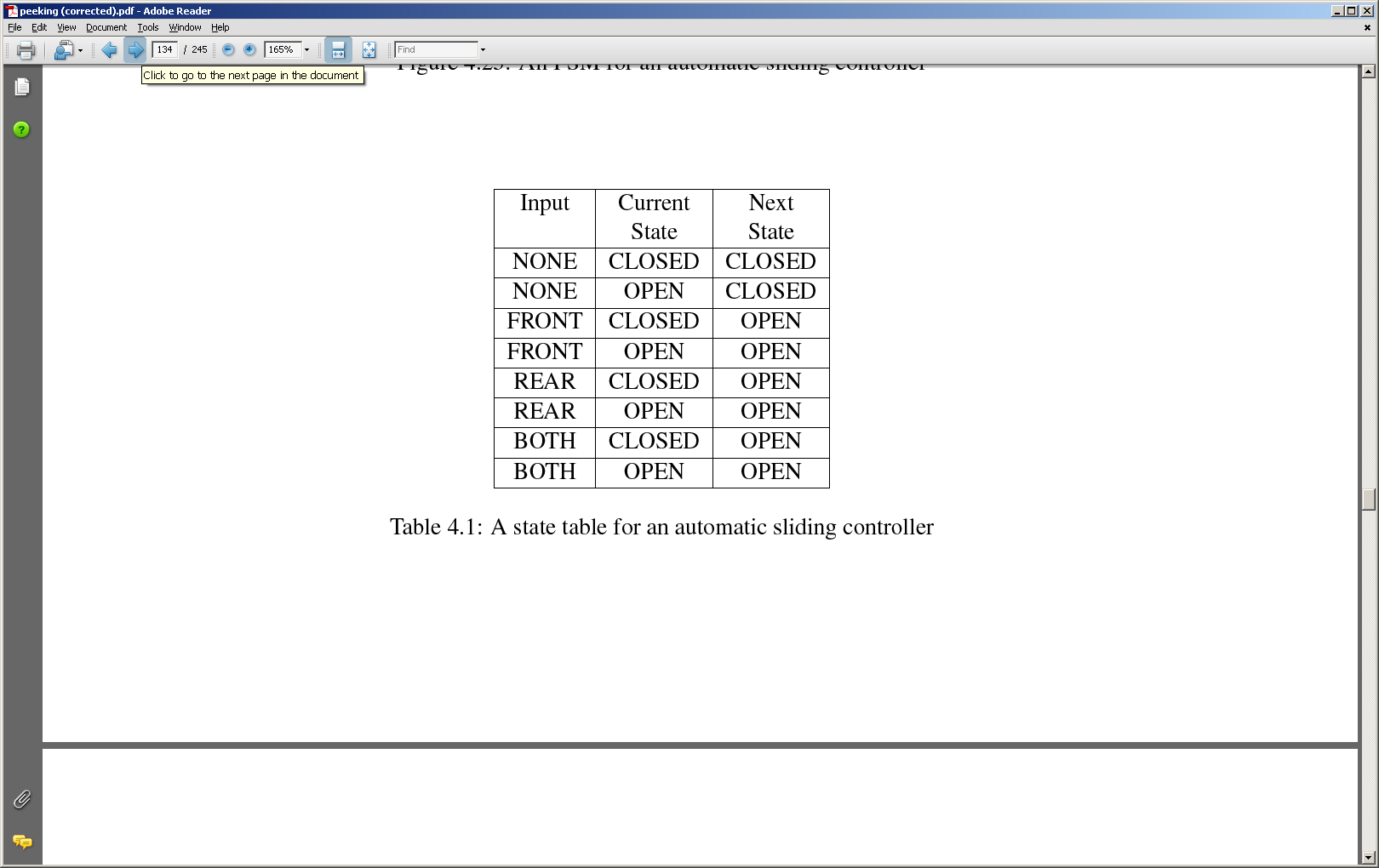 Alternative Table
14
Version 2 : door opens both ways
Door
Front
Pad
Rear
Pad
Door Open Both Ways
15
Identify the door states

Identify events that trigger transitions
Events
NONE
FRONT
REAR
BOTH
CLOSED
CLOSED
OPENR
OPENF
CLOSED
Door
States
OPENF
CLOSED
OPENF
OPENF
OPENF
OPENR
CLOSED
OPENR
OPENR
OPENR
FSM – Door Opens Both Ways
16
Events
NONE
FRONT
REAR
BOTH
CLOSED
CLOSED
OPENR
OPENF
CLOSED
Door
States
OPENF
CLOSED
OPENF
OPENF
OPENF
OPENR
CLOSED
OPENR
OPENR
OPENR
REAR
OPENF
FRONT
NONE
REAR
BOTH
BOTH
NONE
CLOSED
REAR
FRONT
OPENR
FRONT
FSM Diagram
NONE
BOTH
17
1
18
[Speaker Notes: Correct answer D]
The Sims™ Electronic Arts is a game that simulates the life of one or more humans (a “sim”).
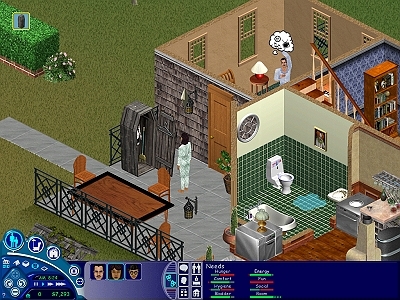 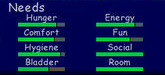 JT’s Extra: Real Life Example: The Sims © EA
19
JT’s Extra, Real Life Example: Table Of States
Found place
Sleeping
Time expired
Eating
Hungry
Seeking
Tired
Full
Wake up
Awake
Nature calls
Bored
Have fun
Relieving
Relieved
JT’s Extra, Real Life Example: State Machine
Lonely
Amused
Socialized
Socializing
Design a controller for a garage door

The door receives input from one remote control only

It also responds to sensing obstacles
Exercise
22
Dispenses $3 phone cards
Accepts $1 or $2 only
No change
Keeps coins in coin collector                    until a card is dispensed;                           then, coins are dropped into                            the piggy bank

User
Insert coins
Press COLLECT to collect
Press CANCEL to cancel
Loonies or Twonies only
CANCEL
COLLECT
Exact Change
only
Simple Vending Machine
23
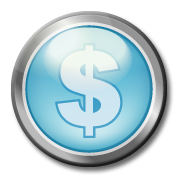 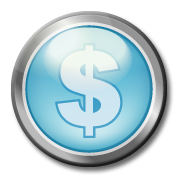 Loonies or Twonies only
Coin 
collector
COLLECT
CANCEL
COLLECT
CANCEL
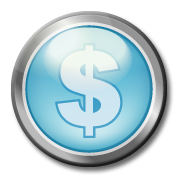 Exact Change
only
Piggy
bank
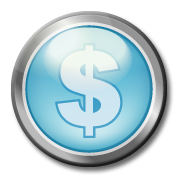 $3 Card
That is
24
Need five states:
ONE: Total in coin collector is $1
TWO: Total in coin collector is $2
THREE: Total in coin collector is $3
DISP: dispenses a card, roll in coins to piggy (coin collector becomes empty)
ZERO: return coins in coin collector; also serves as a start state
Initially coin collector is empty
Vending Machine – States
25
Events/Transition labels:
$1: user inserts a loonie
$2: user inserts twonie
CANCEL: user presses CANCEL
COLLECT: user presses COLLECT
Vending Machine – Events
26
COLLECT
ONE
$2
CANCEL
$1
$2
$2
$2
$1
$1
$2
CANCEL
CANCEL
CANCEL
$1
$1
ZERO
TWO
DISP
Treat missing arrows as stay in the same state
THREE
COLLECT
FSM